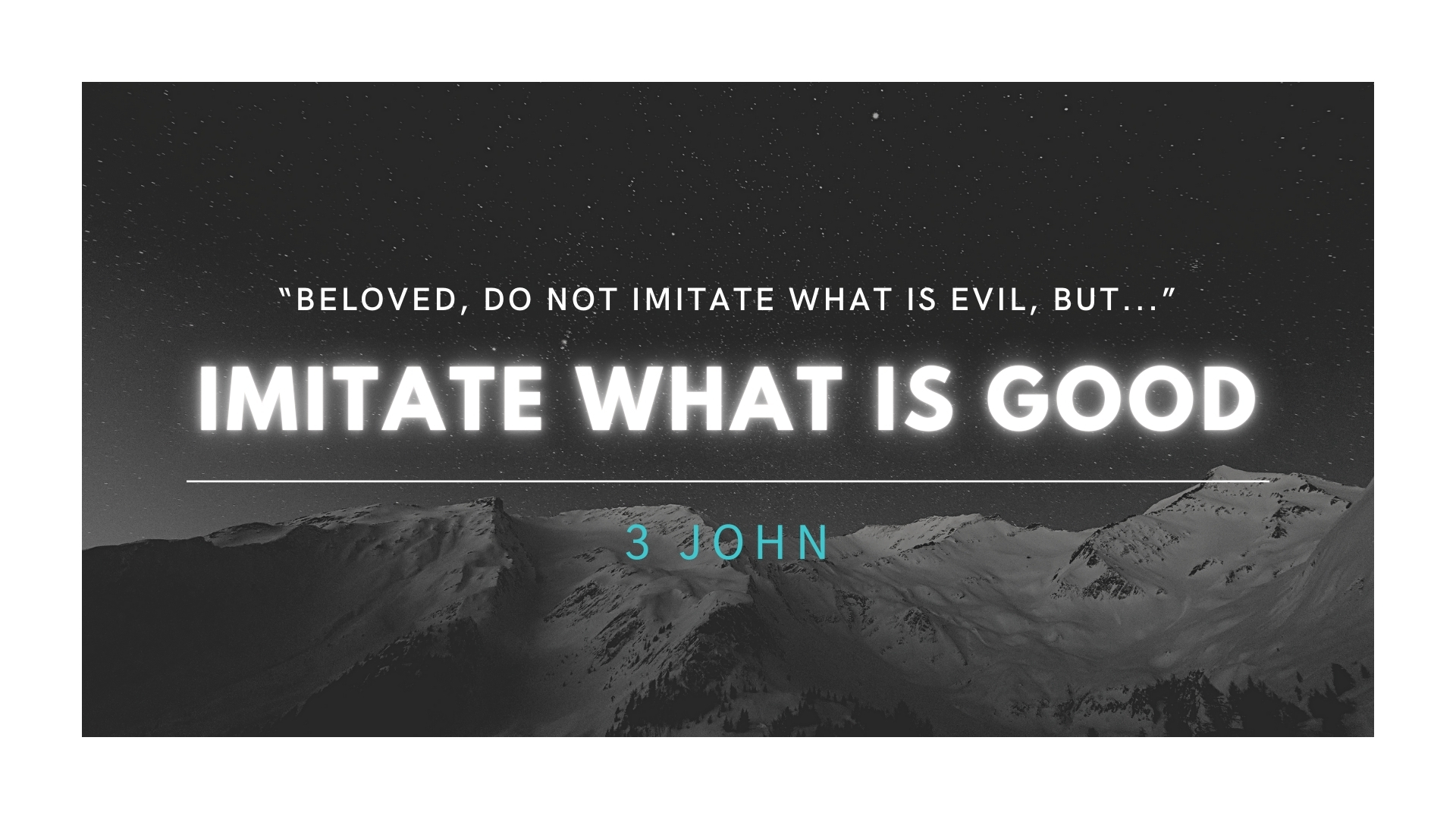 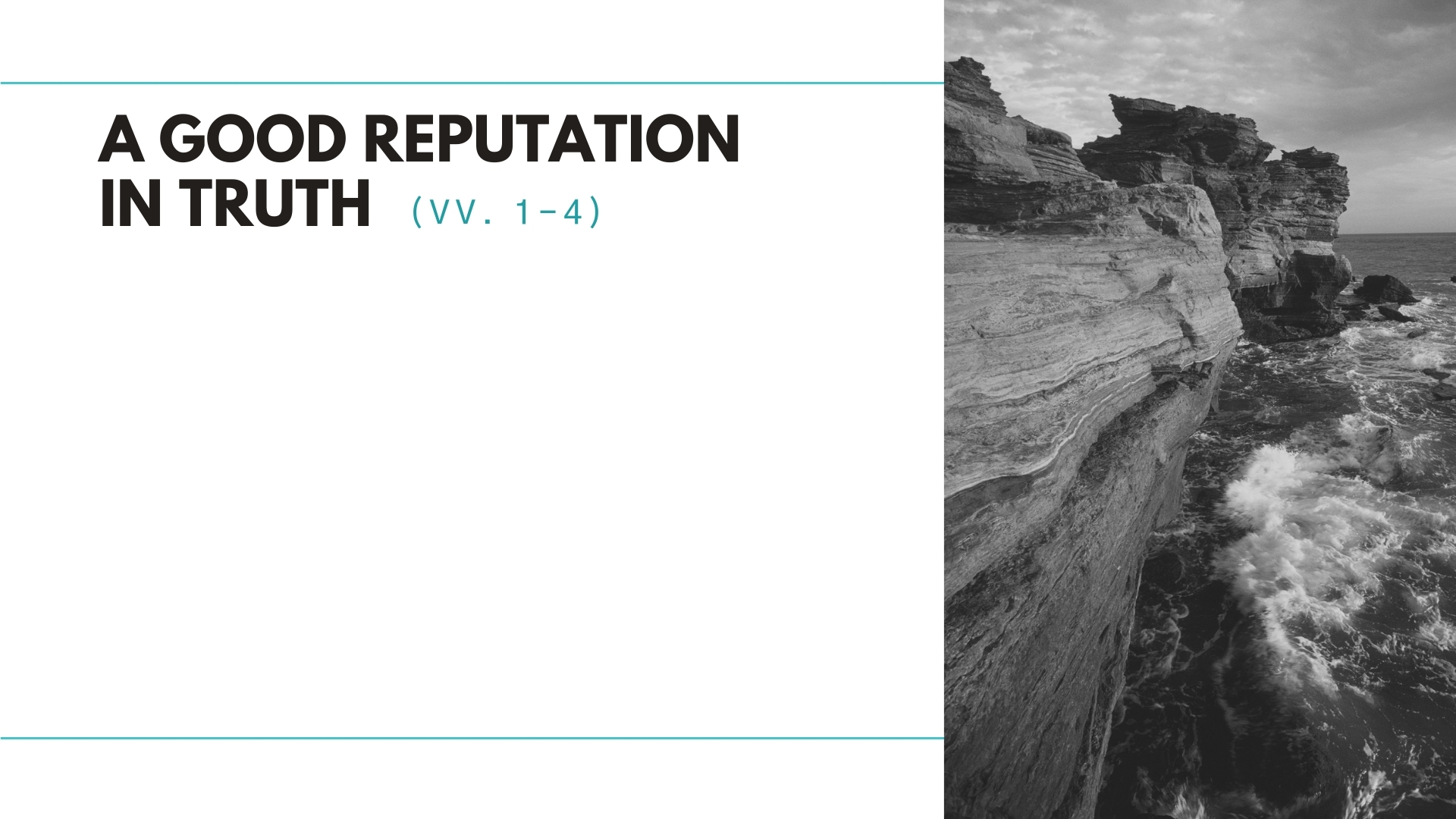 A Good Reputation is Evaluated Spiritually (vv. 1-2) (2 John 1-2; 1 Corinthians 1:26-31)
A Good Reputation is Known by its Fruit (vv. 3-4) (Acts 11:23)
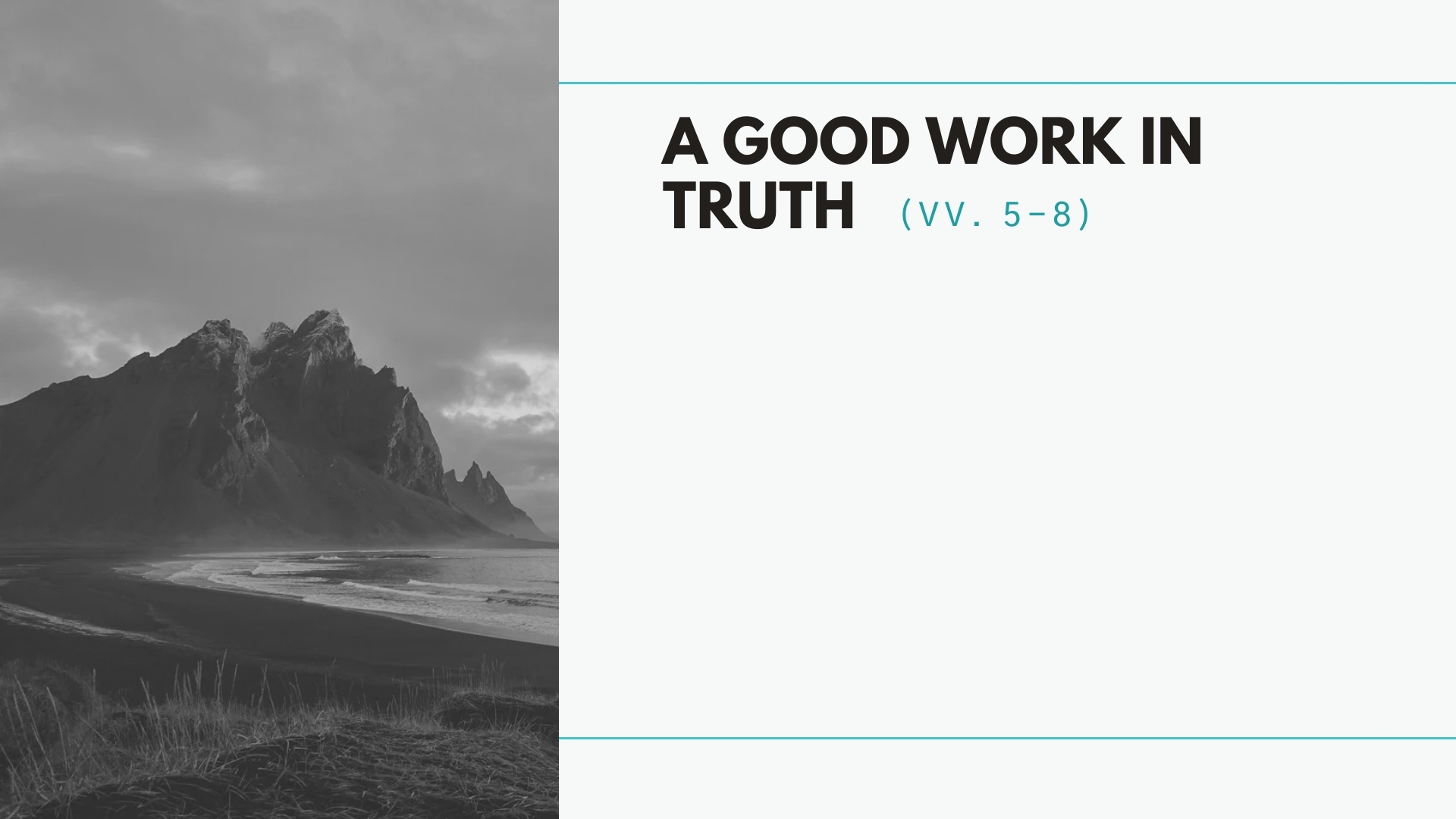 Hospitality Shows Faithfulness in Truth (vv. 5-6a) (Romans 12:13; Heb. 13:1-2; 1 John 3:17-18; 1 Peter 4:9)
Faithful Brethren Will Maintain Good Works (v. 6b) (Titus 3:8, 14)
To Support the Truth is to Work for the Truth (vv. 7-8) (Matthew 10:40-42; cf. 2 John 10-11)
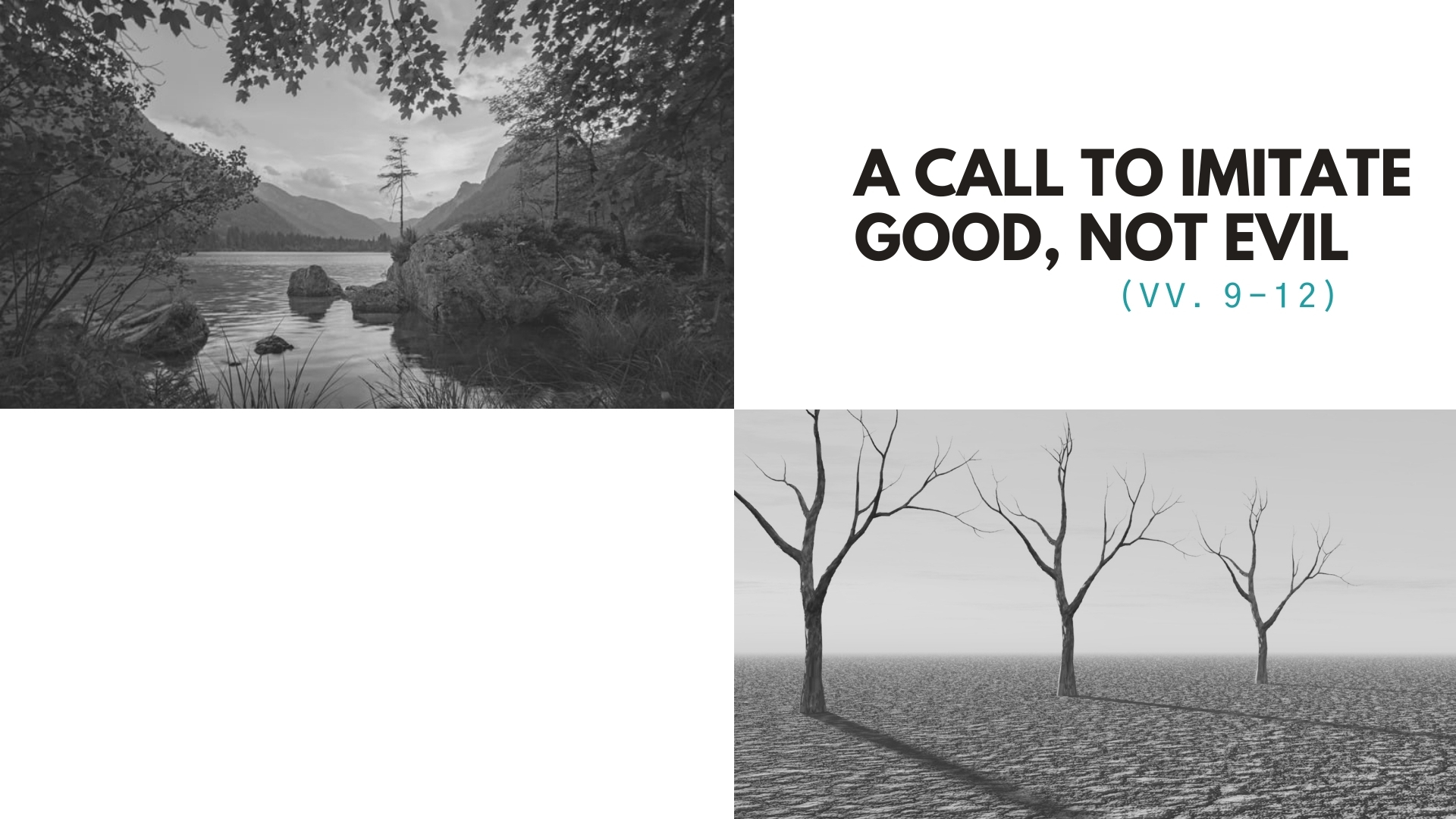 Love of Preeminence Resists the Preeminent One (v. 9) (James 3:16; Luke 22:24-27; Colossians 1:18; 3:17)
To the Defiled and Unbelieving Nothing is Pure (v. 10) (Titus 1:15-16)
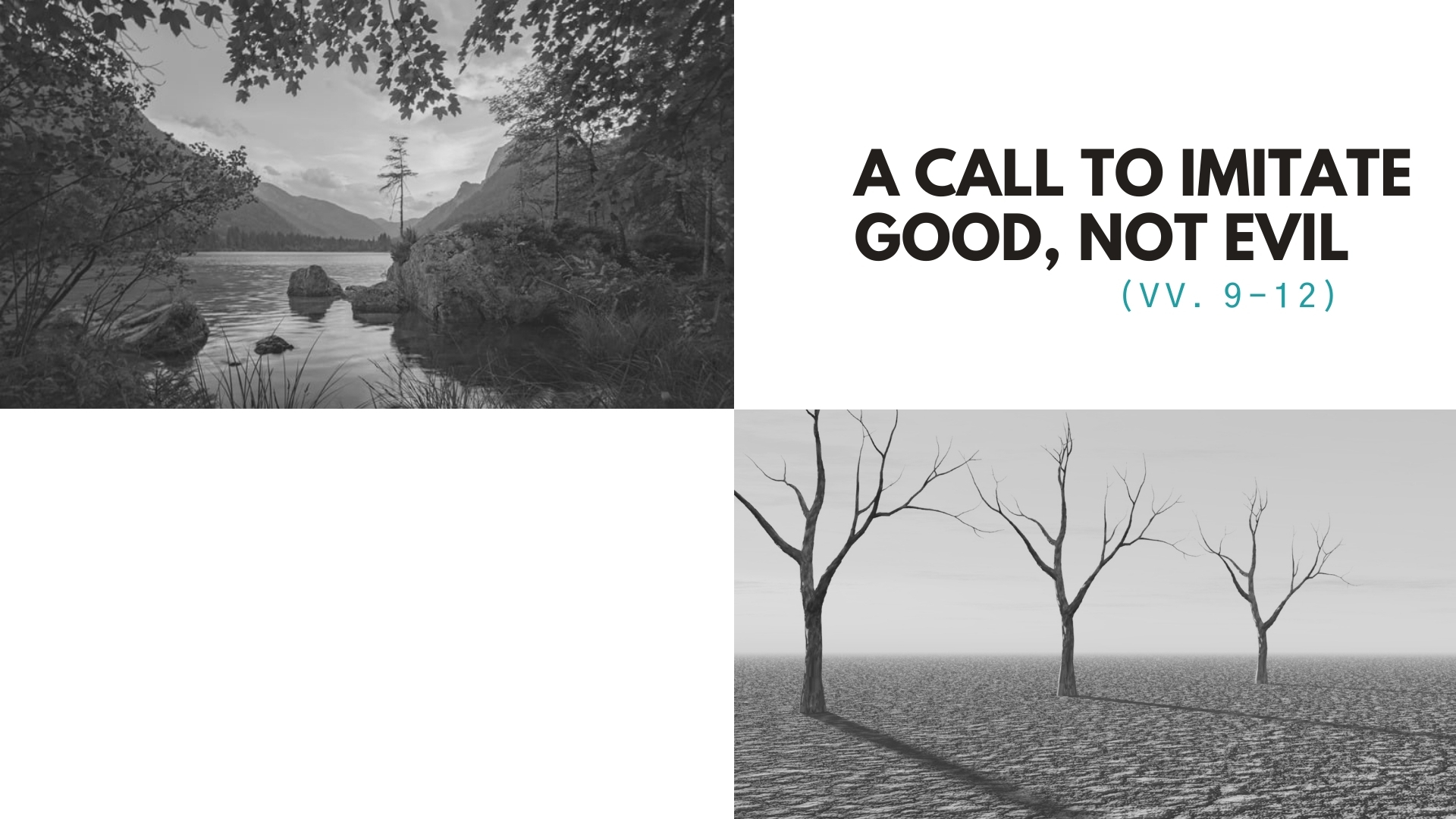 Imitation of Good Determines Our Relationship with God (vv. 11-12) (1 John 3:6-7)
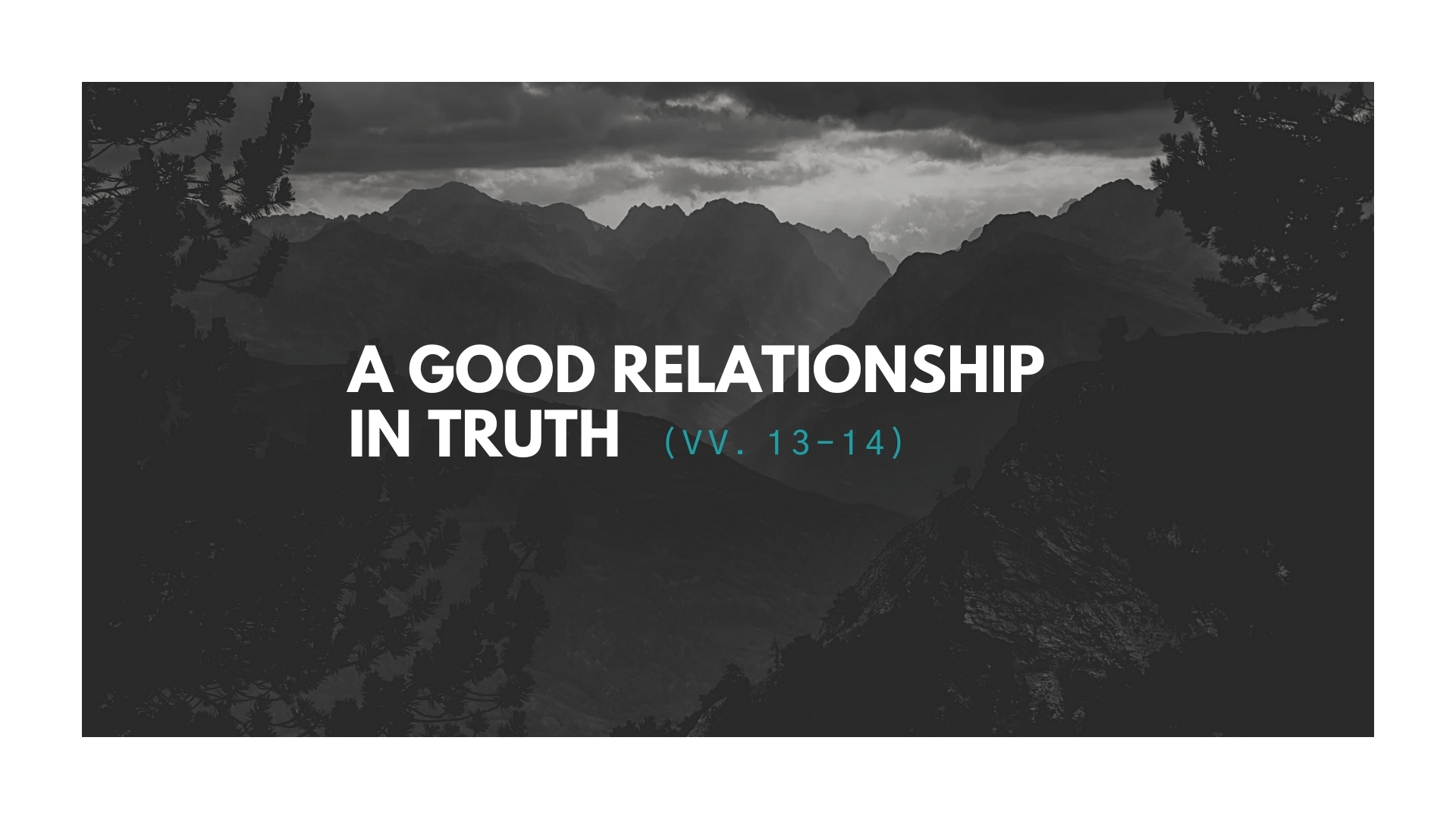 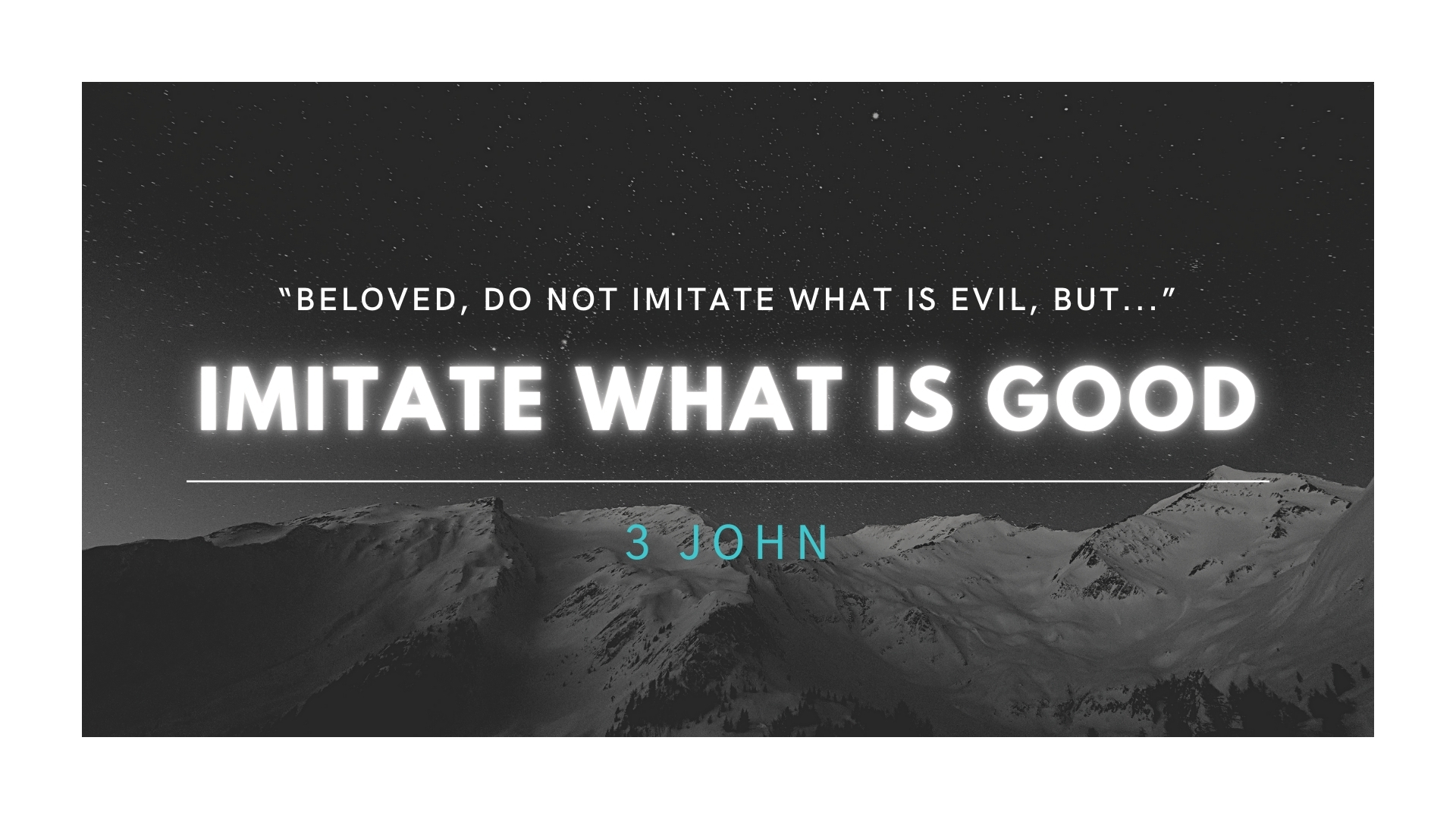